How Selecting the Right Pump Can Minimize Your Total Cost of Ownership and Boost Global Sustainability
Tomas Dobrovolskis
Global Sustainability
Definition
“Meeting the needs of the present without compromising the ability of future generations to meet their own needs.”

Environmental Sustainability Meaning
Conserving natural resources and protecting the environment.
Understanding Total Cost of Ownership (TCO)
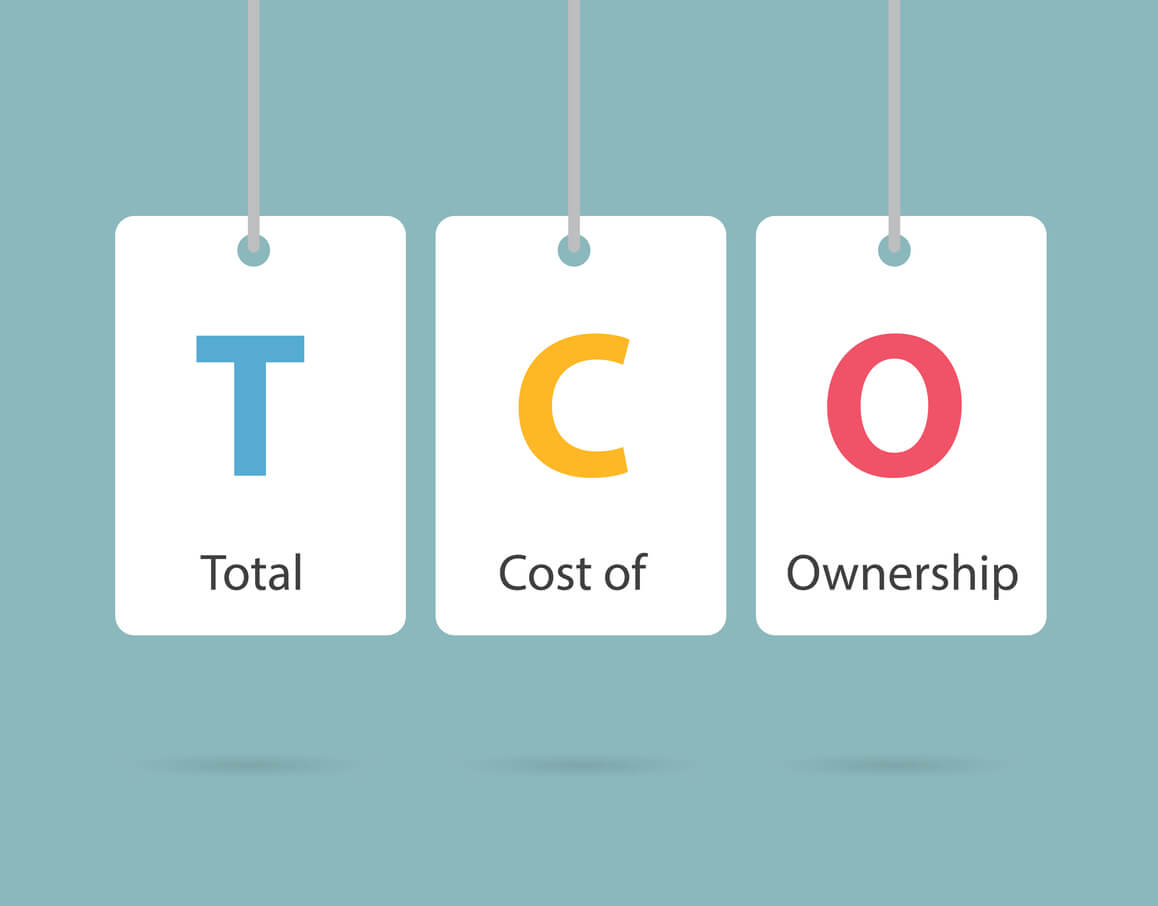 Initial
Installation and Commissioning 
Energy
Operating
Maintenance
Downtime
Environmental
Decommissioning and Disposal
Installation Costs
Types of Installations
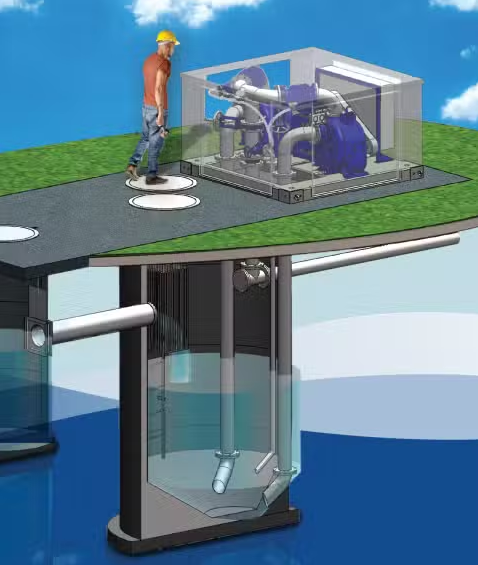 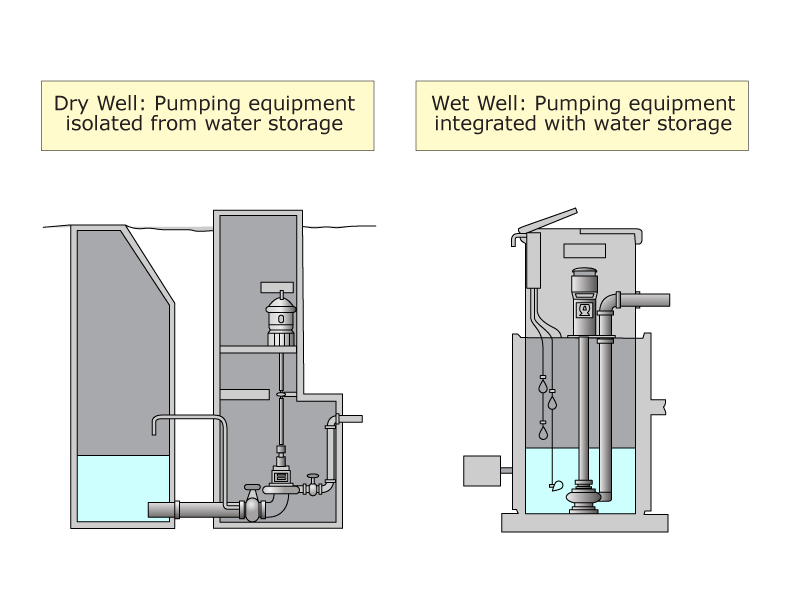 Installation Costs
Types of Pumps
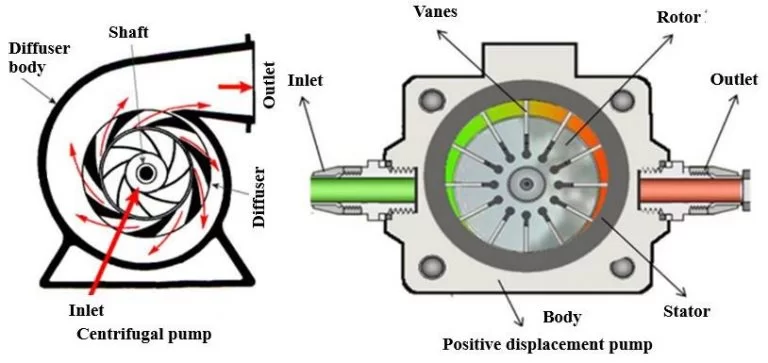 Operating Costs
System Complexity
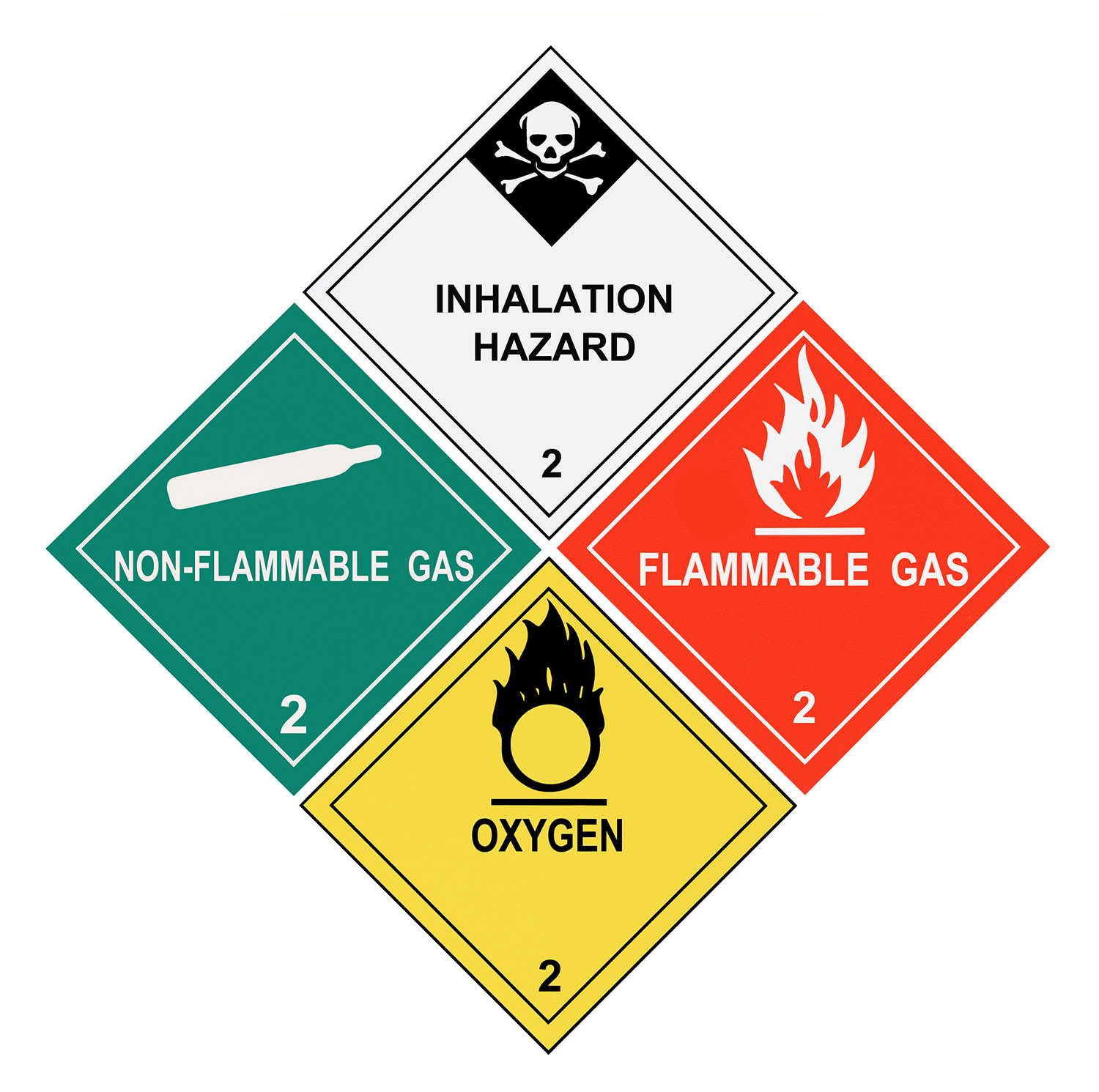 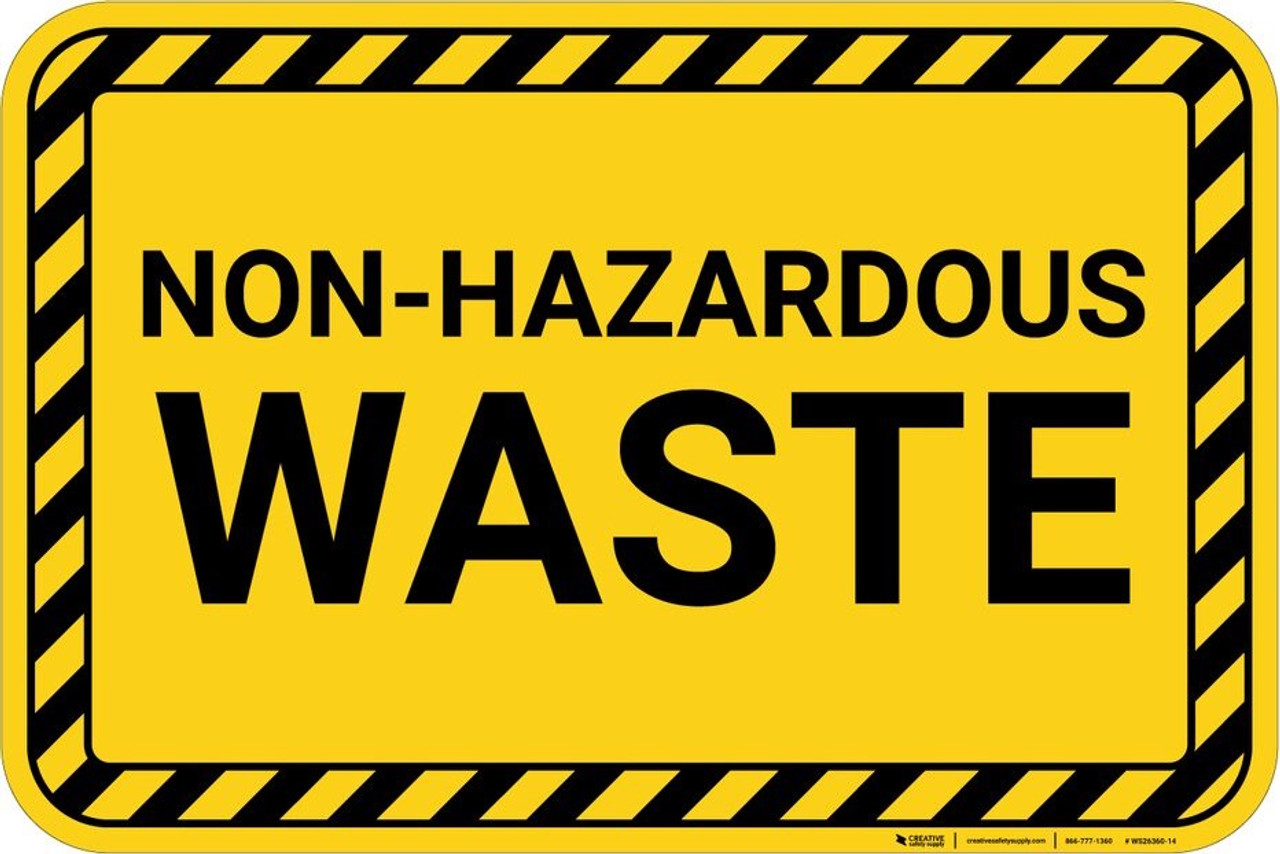 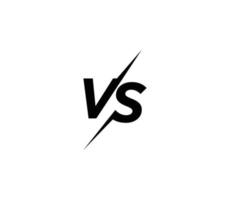 Environmental Costs
Pumped product & pump sealing type
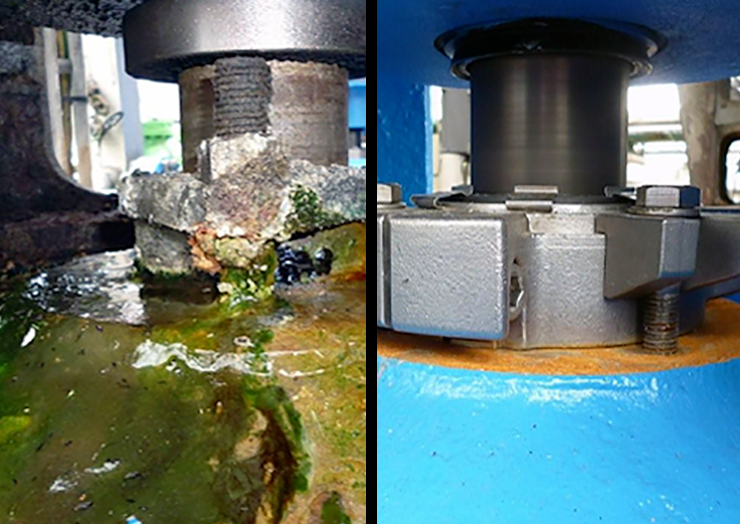 Decommissioning & Disposal Costs
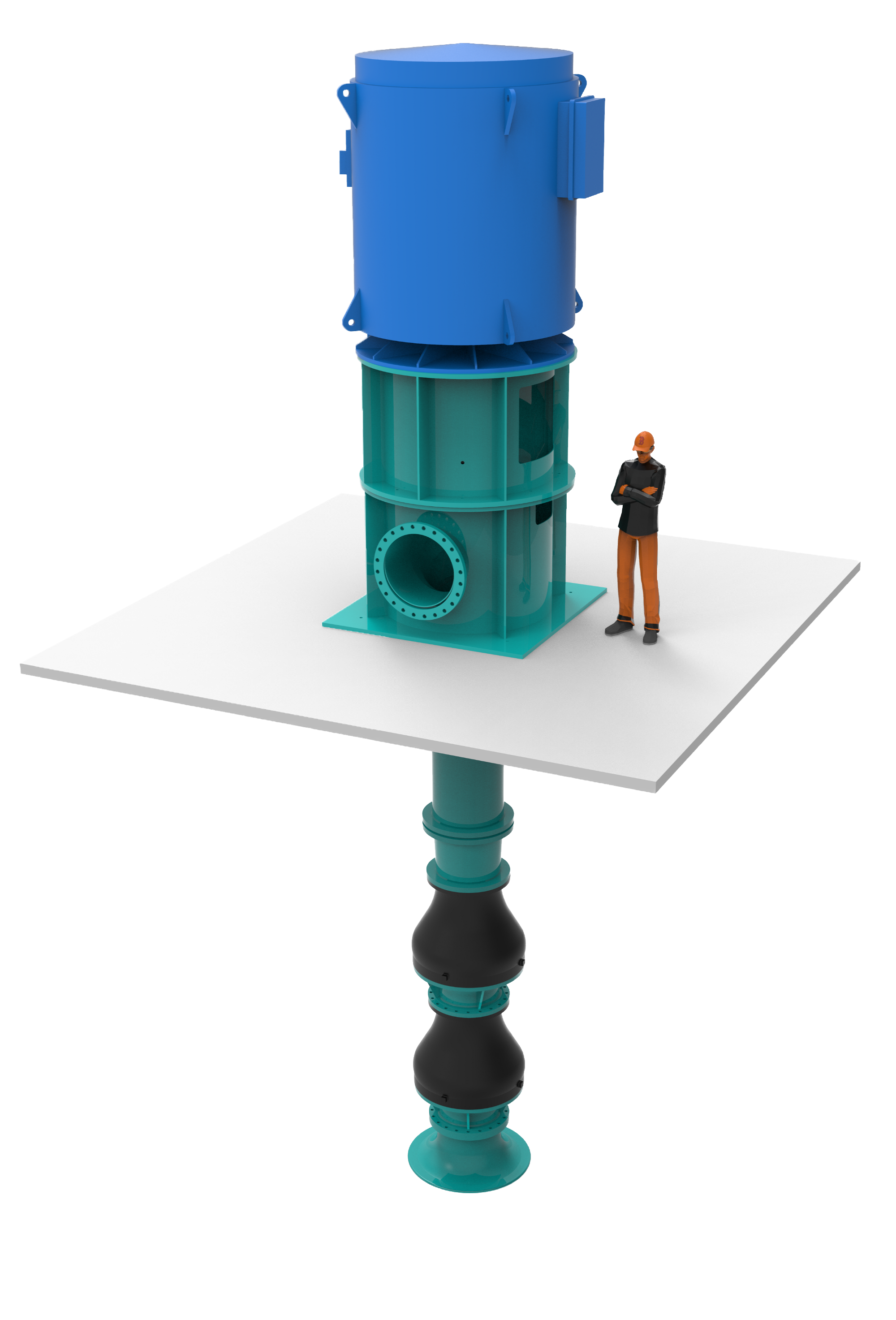 Pump size & materials
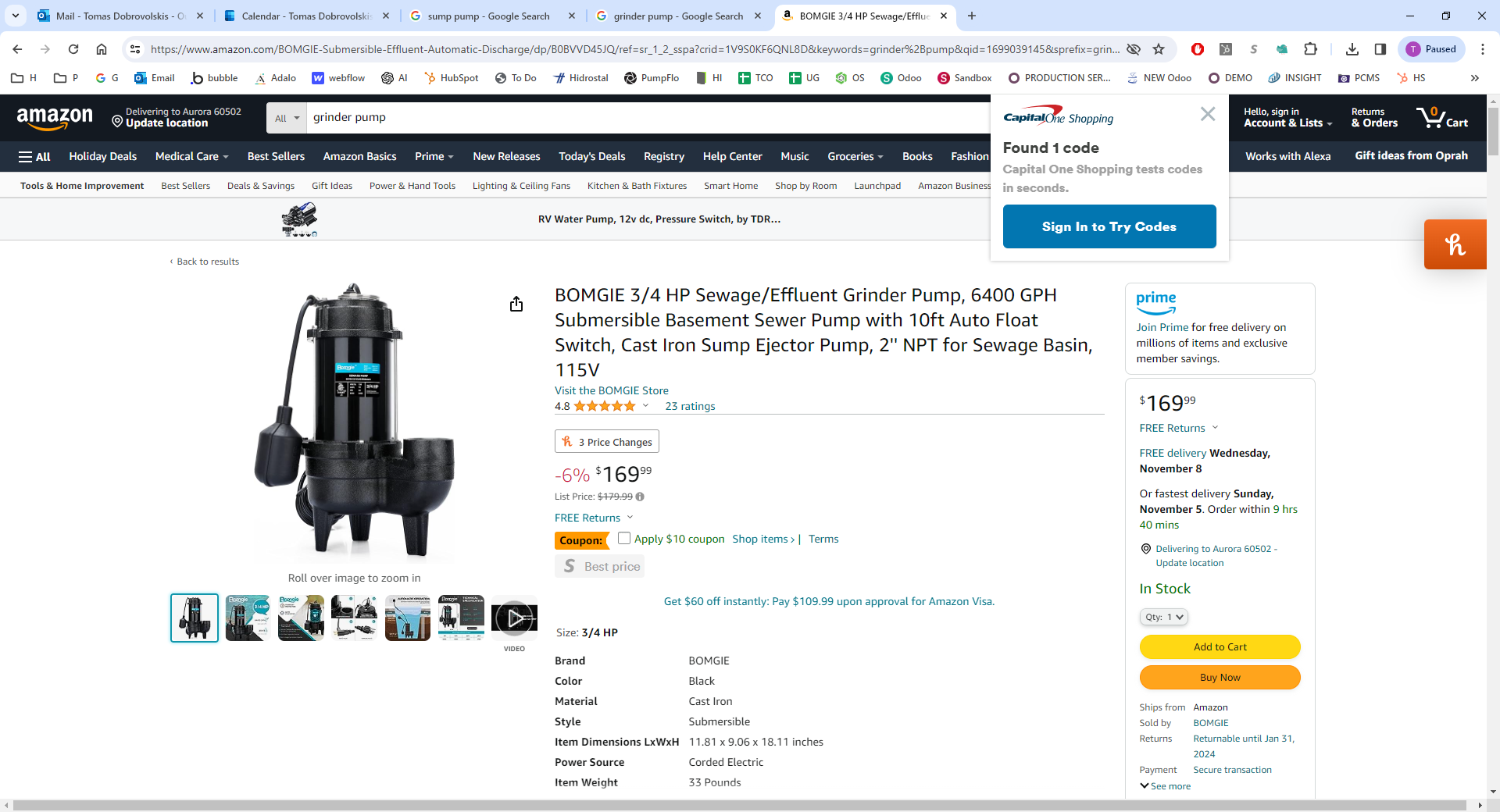 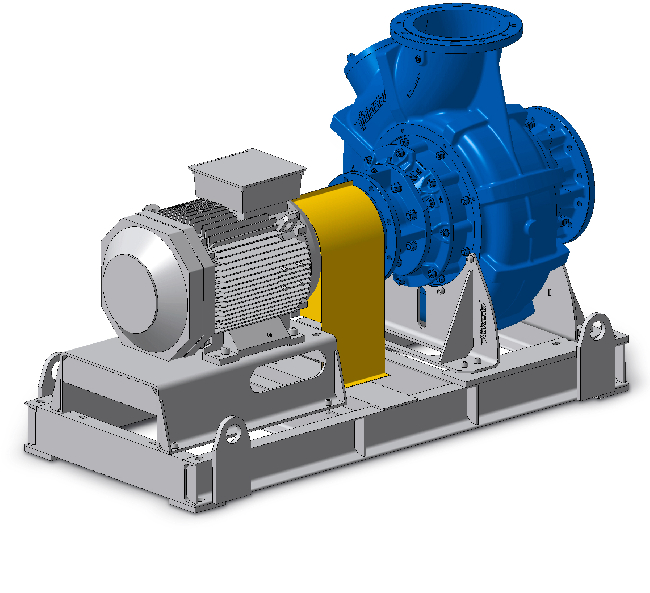 Pump Initial Cost Considerations
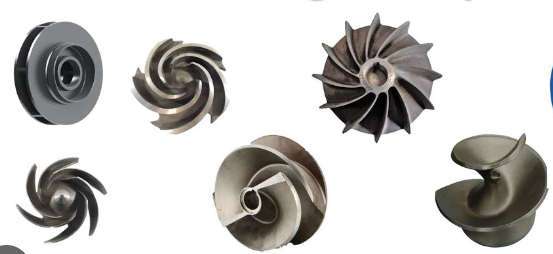 Right Pump For The Application
Pump Type
Impeller Type
Pump Size
Installation Type
[Speaker Notes: Closed, Vortex, Open, Chopper, Screw Centrifugal]
Pump Initial Cost Considerations
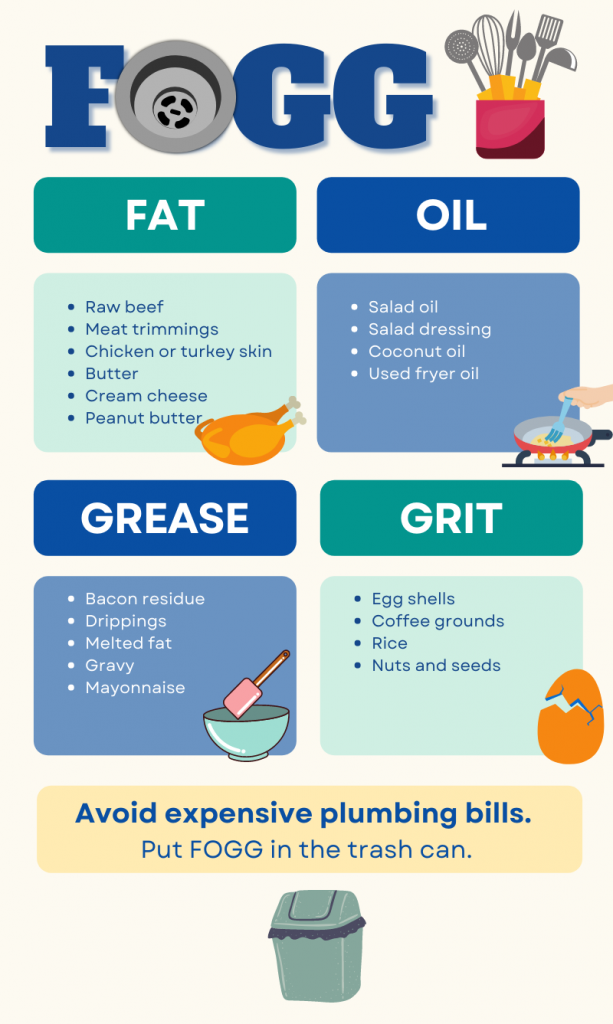 Auxiliary Equipment Required (Seal Water)
What can enter the liquid being pumped?
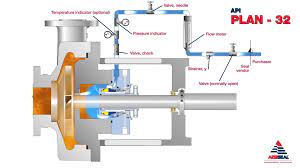 [Speaker Notes: Closed, Vortex, Open, Chopper, Screw Centrifugal]
Pump Energy Considerations
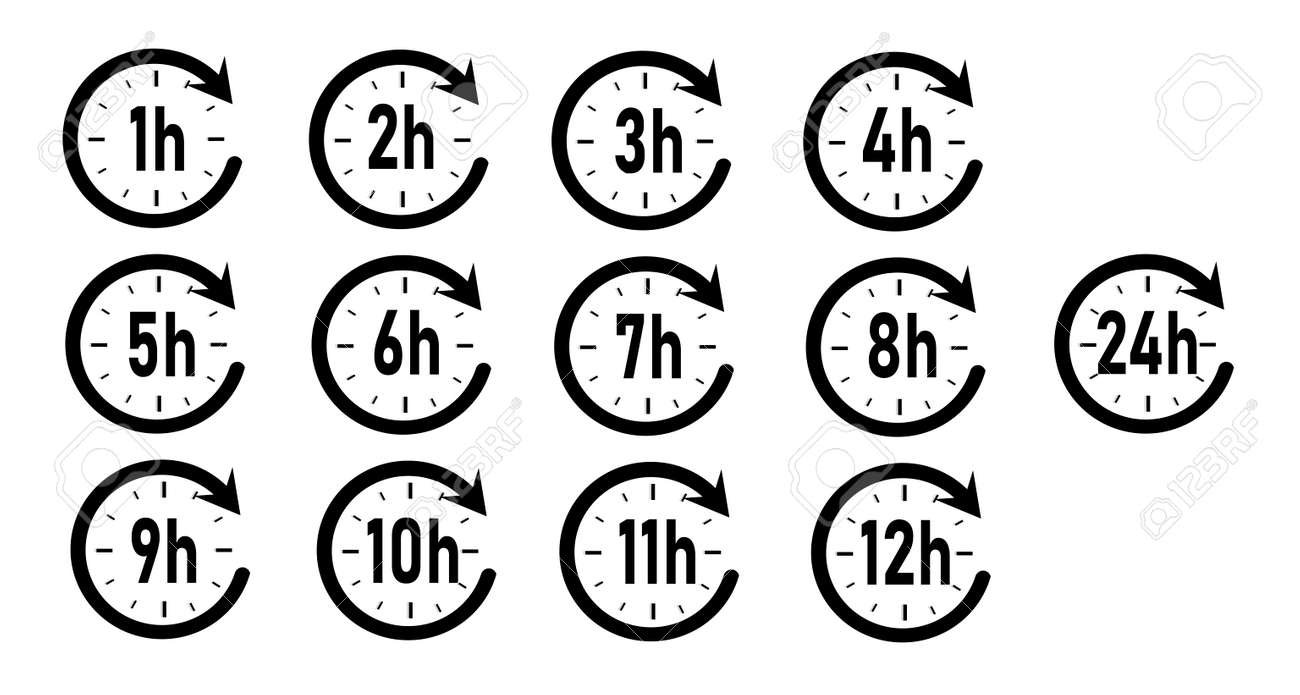 Pump power required
Motor efficiency
Utilization – expected run time per year
Electricity Average Price $/kWh
VFD
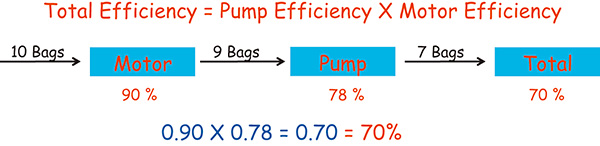 Pump Maintenance Considerations
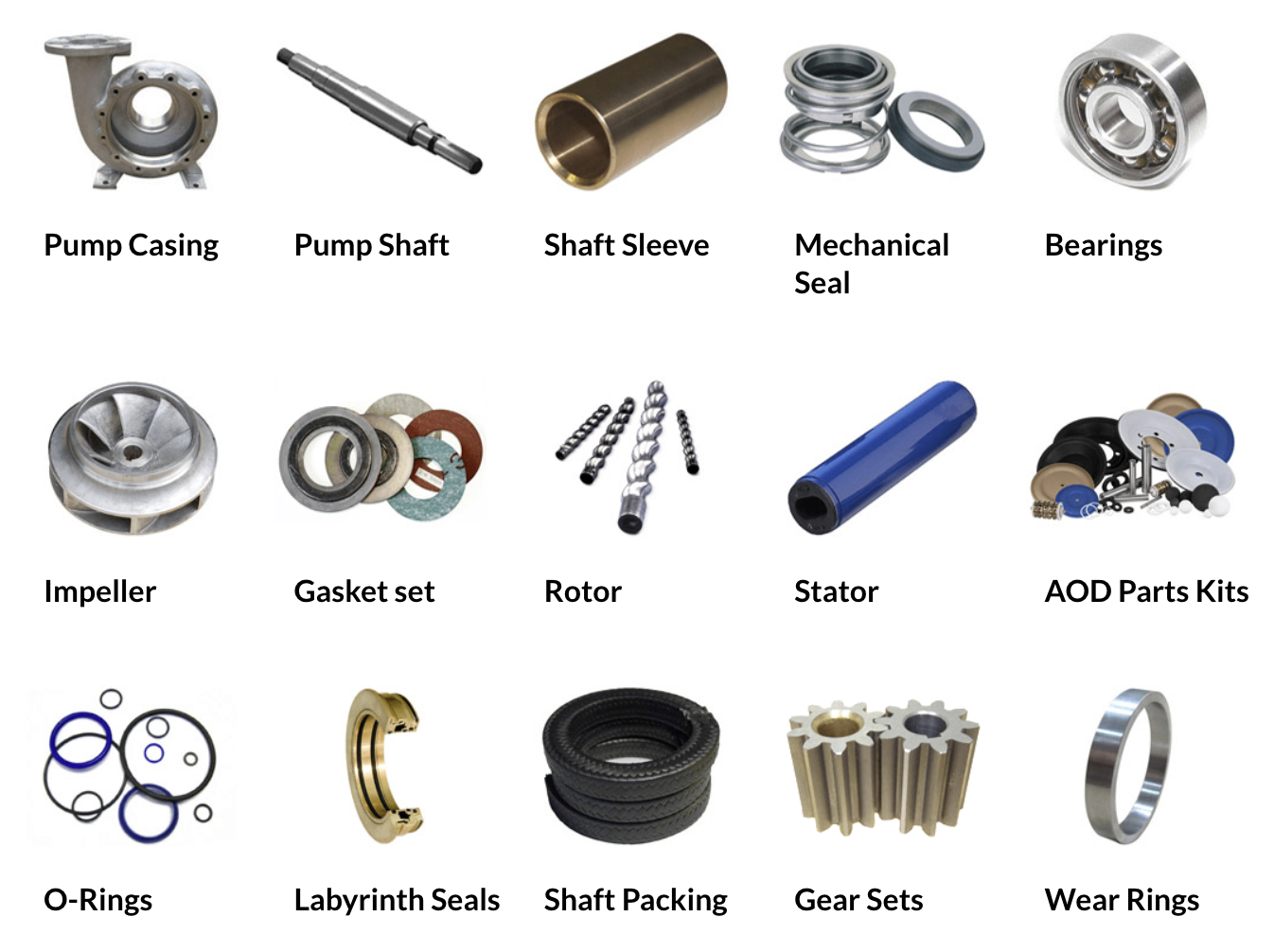 Routine Maintenance
Repair Labor
Replacement Parts
Loss of Production or Temporary Replacement
Removal & Reinstallation
Inspection
Transportation
Selecting The Right Pump
Efficiency
What is the efficiency of the pump?
What is the efficiency of the motor?
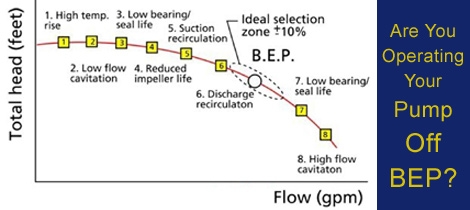 Selecting The Right Pump
Pump Blockages
What is the uncompressible solid passage size?
Pump that is blocked is 0% efficient
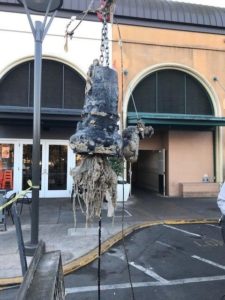 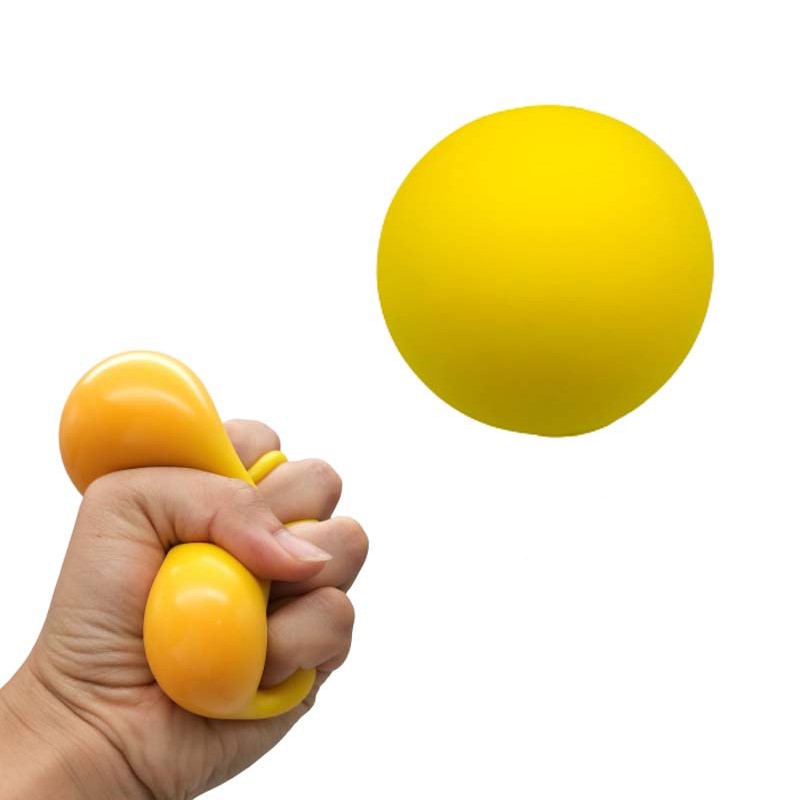 Selecting The Right Pump
Pump Reliability & Durability
What is the expected lifespan 5, 10, 20, 30+ Years?
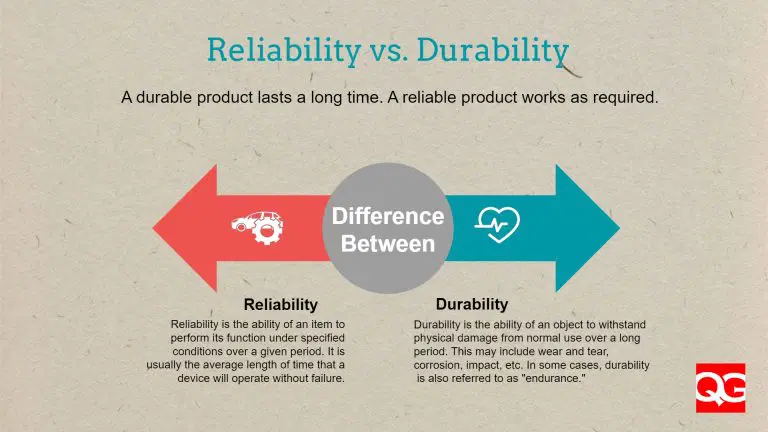 Selecting The Right Pump
Pump Maintenance 
What is the expected frequency of repairs based on the size and type of pump?
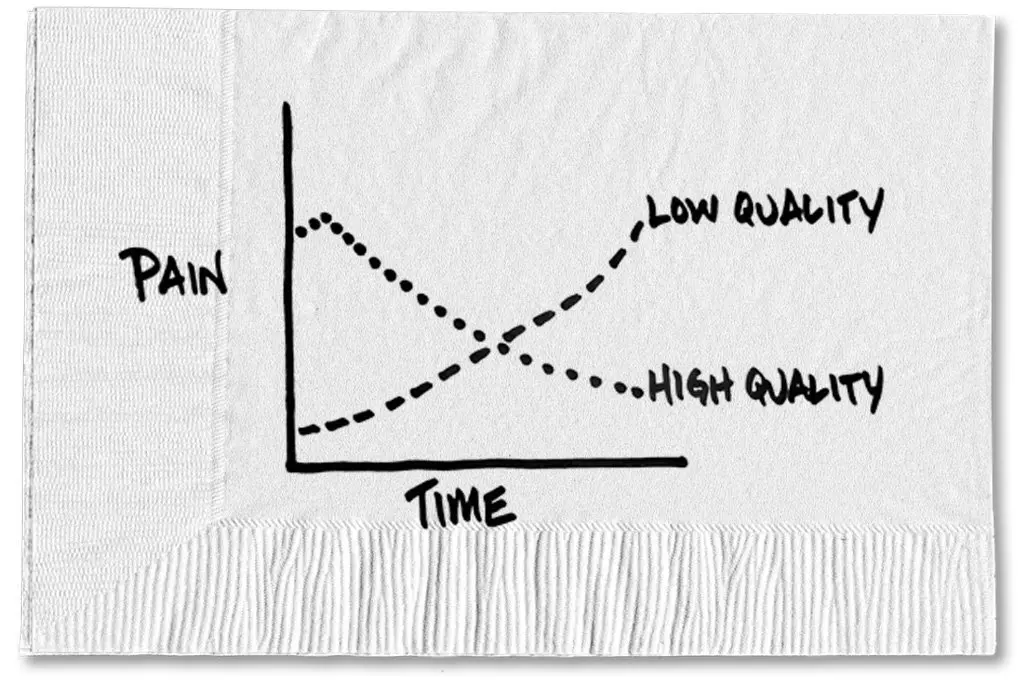 Selecting The Right Pump
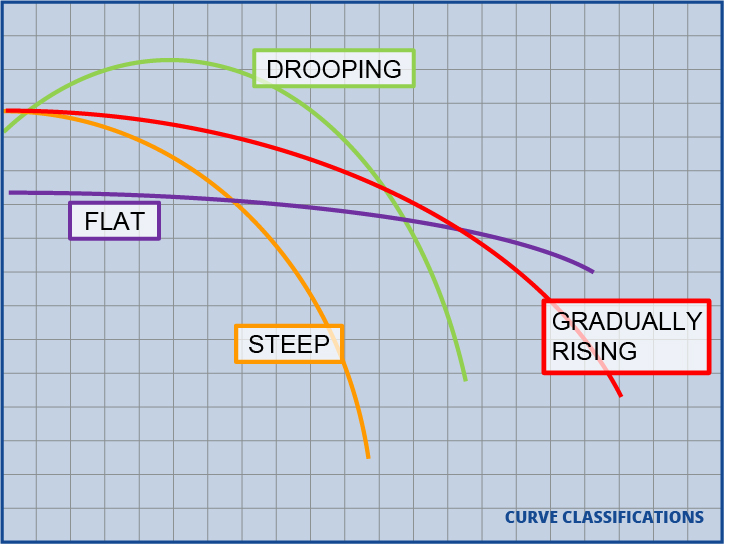 Pump Adaptability
Can the pump adapt to changes without the need for new pumps?
How does it relate to pumps & sustainability?
Energy Costs
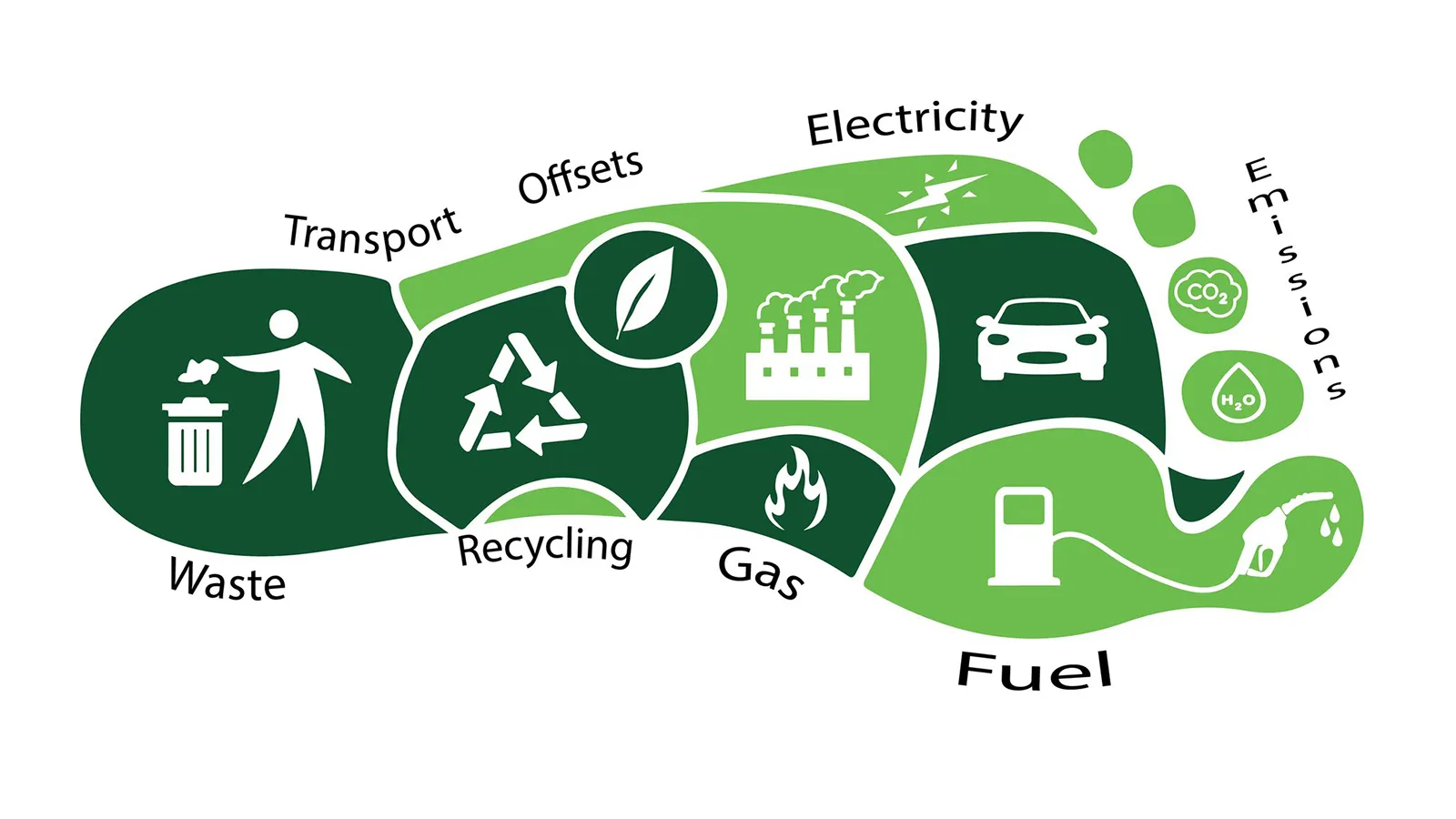 How does it relate to pumps & sustainability?
Maintenance Costs 
Material Usage
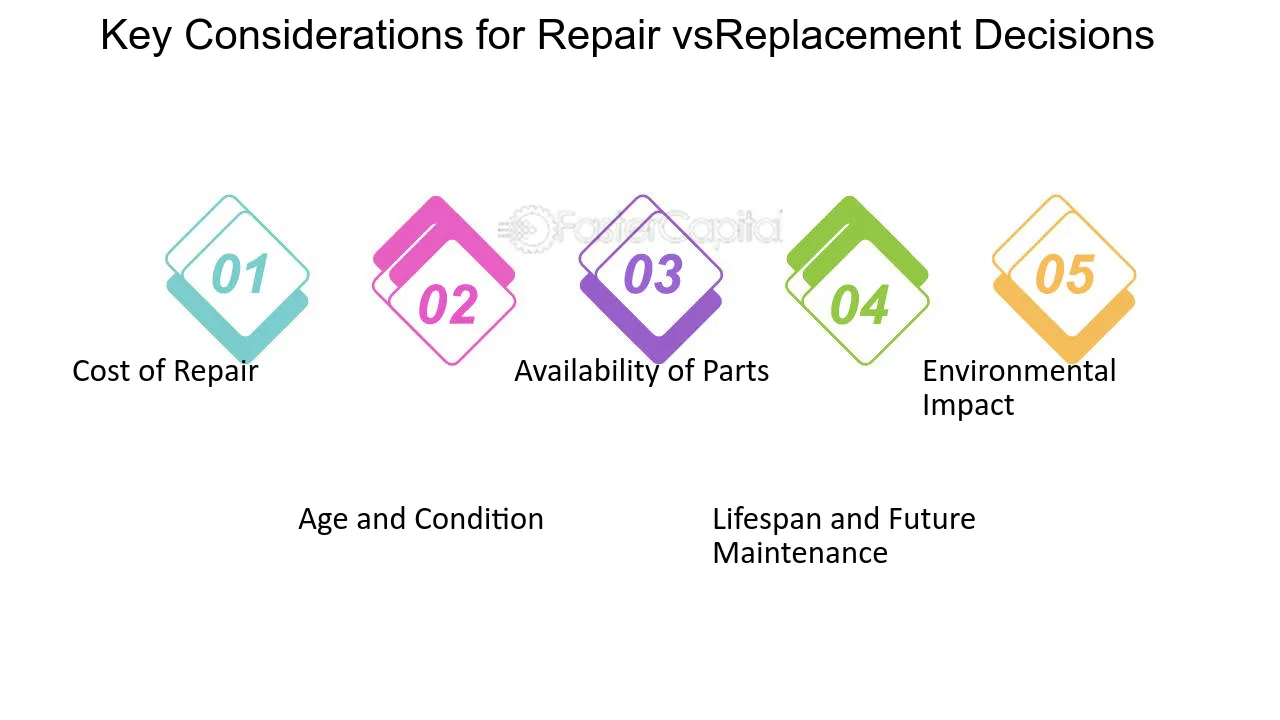 How does it relate to pumps & sustainability?
Decommissioning and Disposal Costs
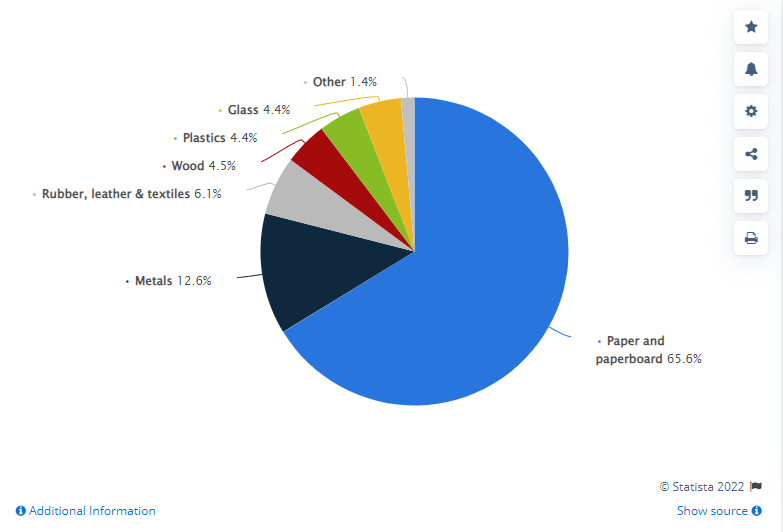 How does it relate to pumps & sustainability?
Environmental Costs
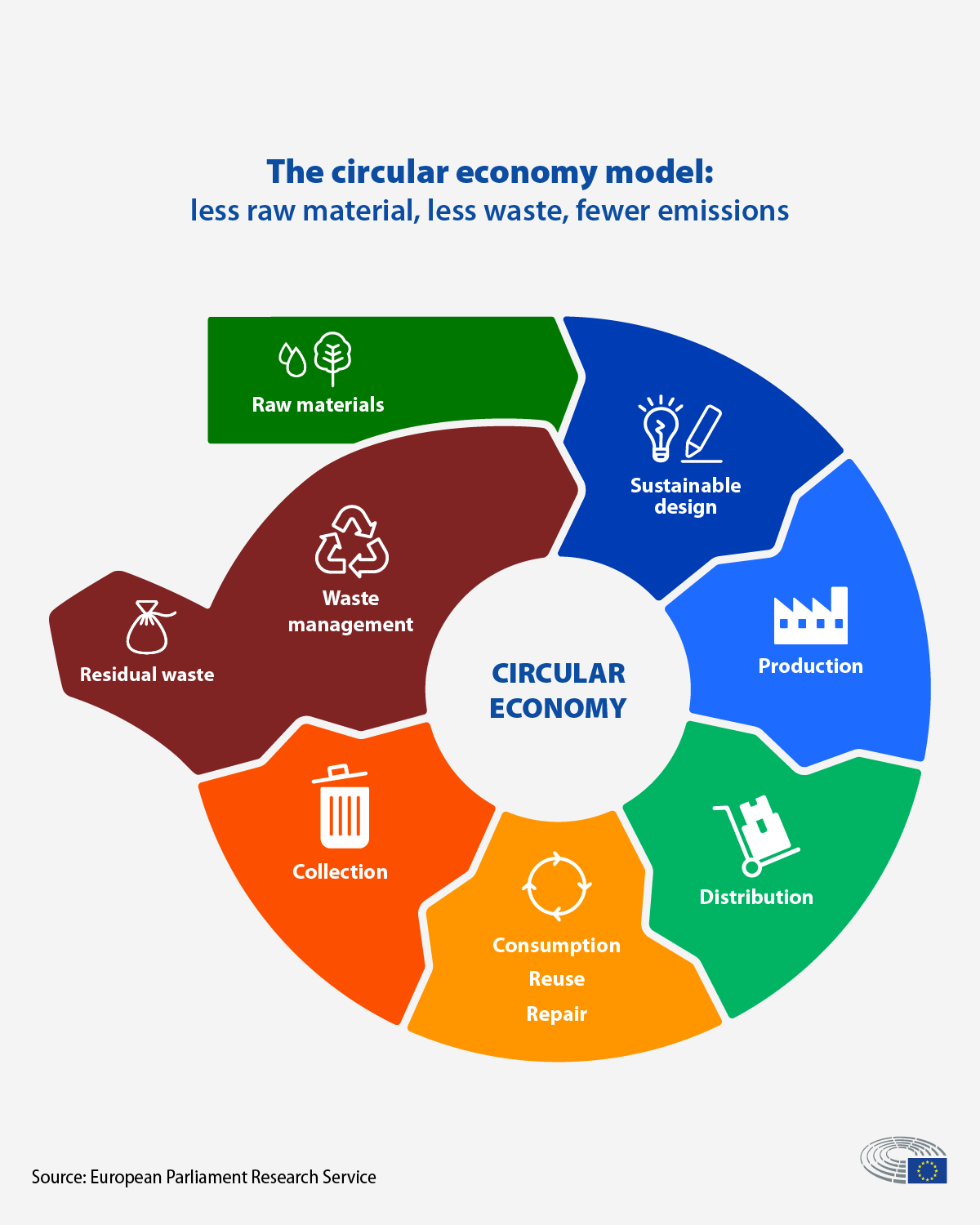 TCO Calculation Information Required
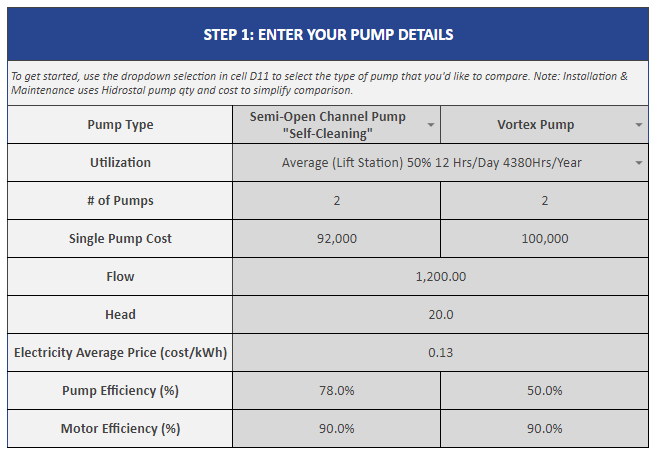 Pump Type
Pump Utilization
Pump Cost
Pump Qty
Electricity $
Pump Efficiency
Motor Efficiency
Expected Lifetime
Additional Information (Optional)
How often do current pumps block?
What’s the cost of unblocking?
How often do the current wet-wells get vacuumed out?
What is the cost of cleanout?
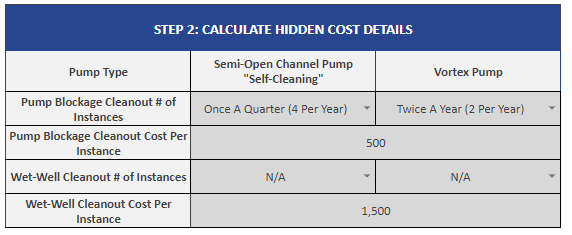 Results
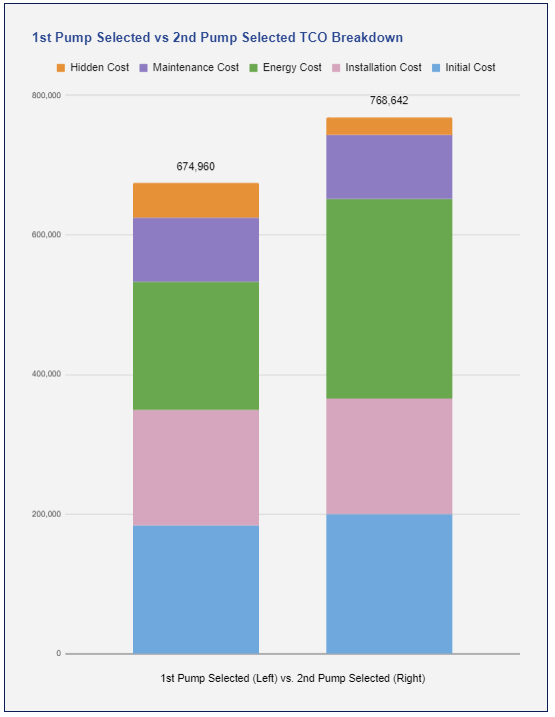 TCO Summary
Summary
Run calculations for current setup
Run calcs for alternative options
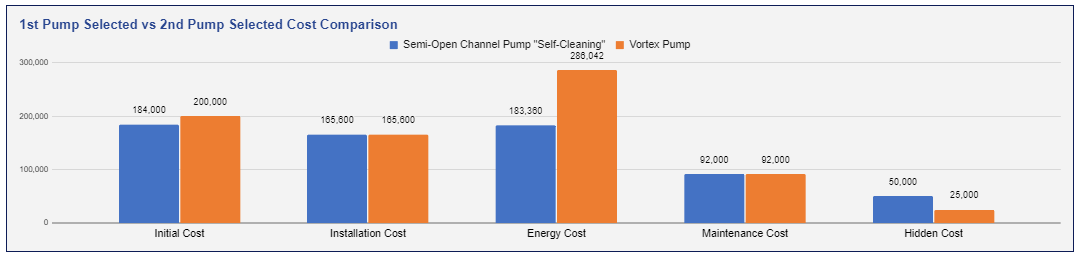 https://docs.google.com/spreadsheets/d/1obOBybLJMA6oP3VX8z-aGNDQUt7JBAP4w0mI2B9UGek/edit?usp=sharing
Conclusion
TCO & the Global Impact on Sustainability
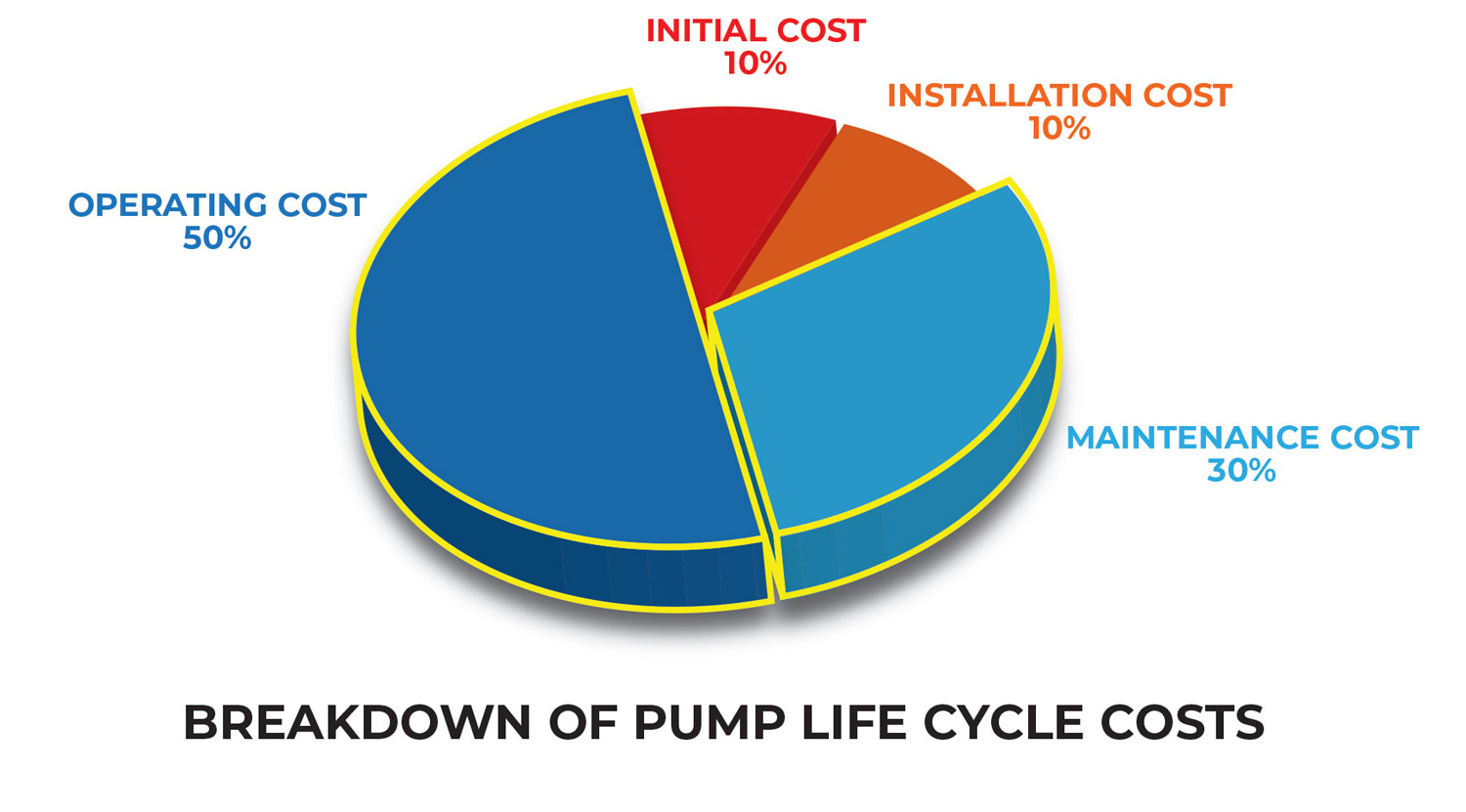 Why is it important to me?
Thank you!